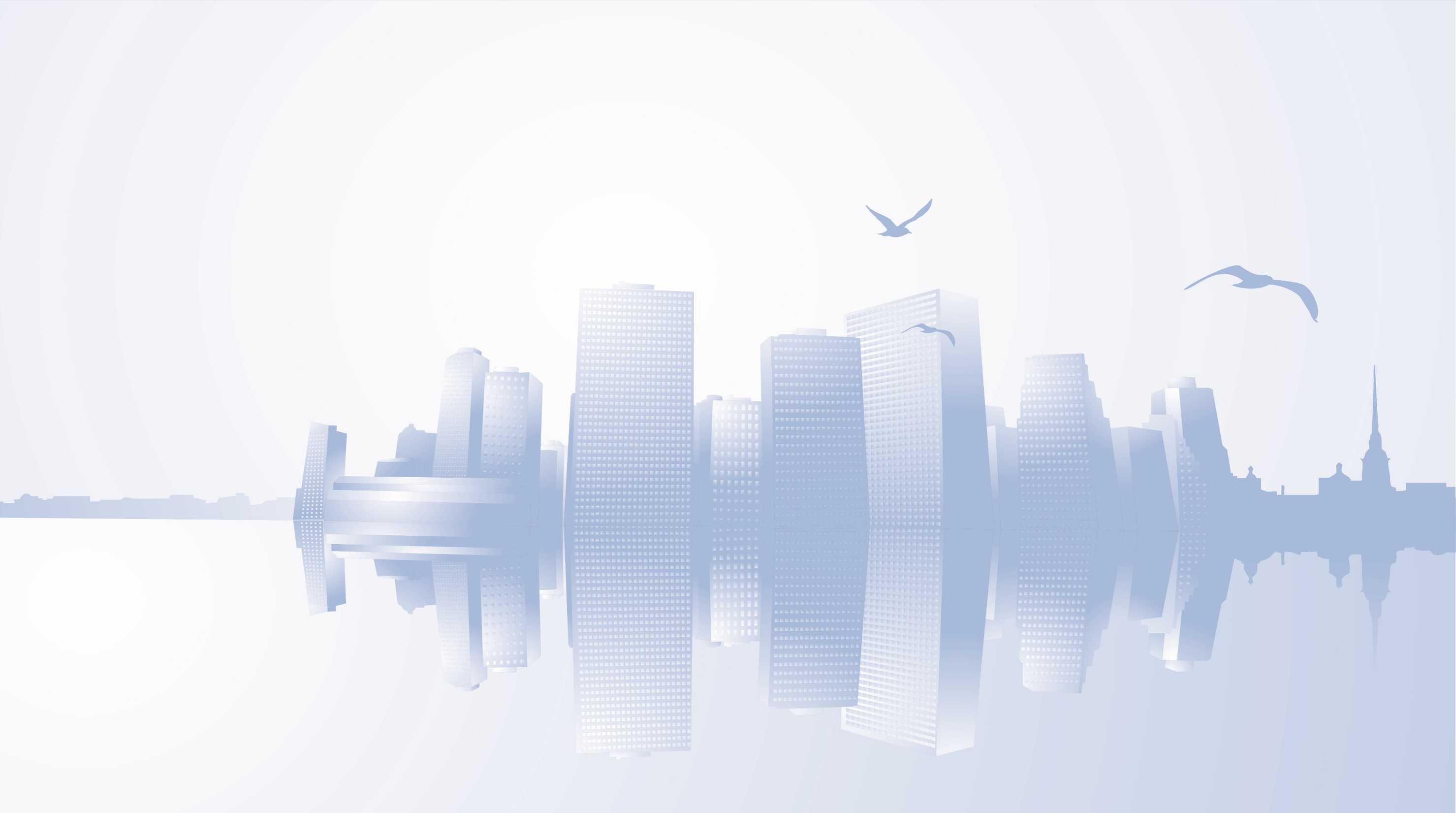 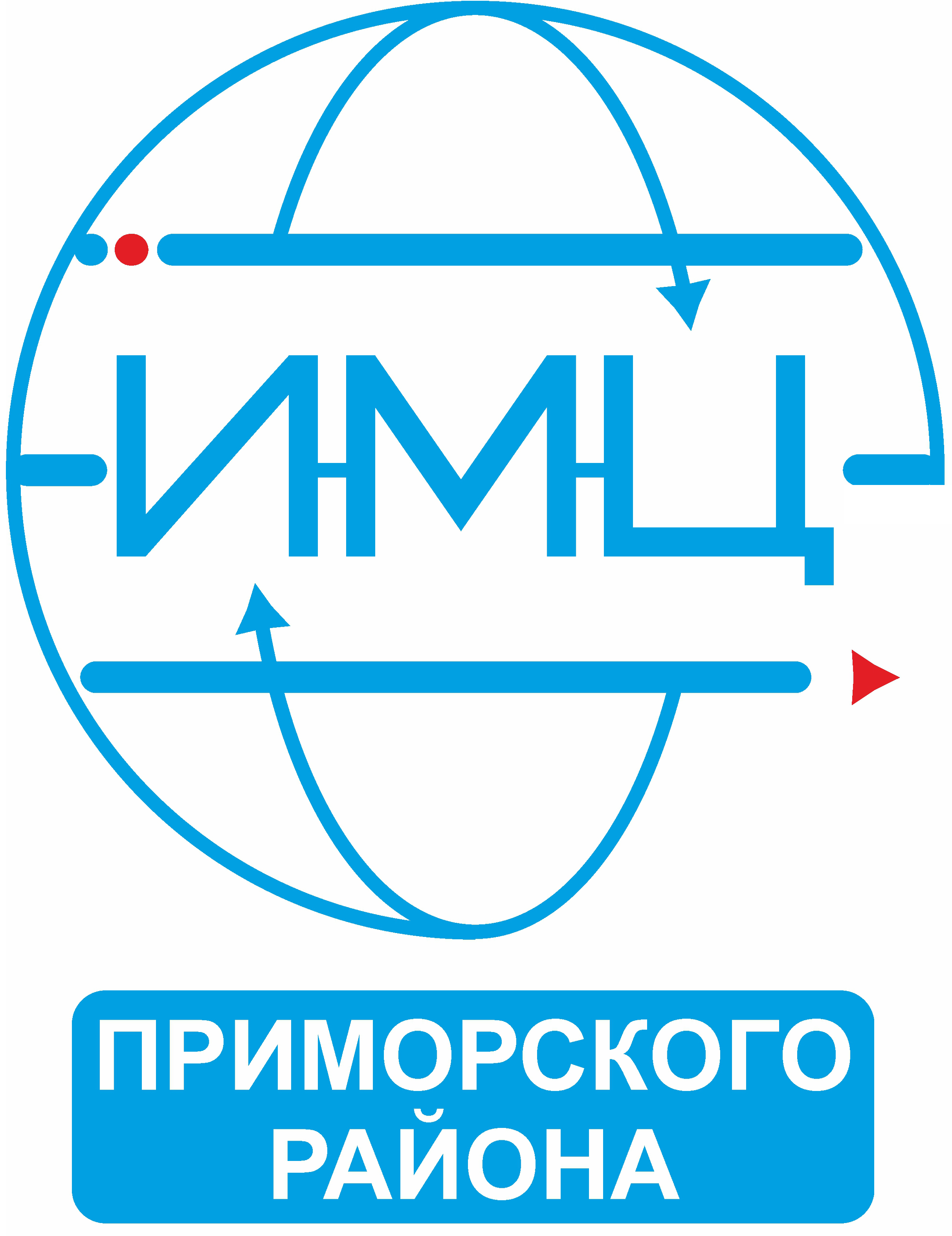 ПРАВИТЕЛЬСТВО САНКТ-ПЕТЕРБУРГАКОМИТЕТ ПО ОБРАЗОВАНИЮГОСУДАРСТВЕННОЕ БЮДЖЕТНОЕ УЧРЕЖДЕНИЕДОПОЛНИТЕЛЬНОГО ПРОФЕССИОНАЛЬНОГО ПЕДАГОГИЧЕСКОГО ОБРАЗОВАНИЯЦЕНТР ПОВЫШЕНИЯ КВАЛИФИКАЦИИ СПЕЦИАЛИСТОВ «ИНФОРМАЦИОННО-МЕТОДИЧЕСКИЙ ЦЕНТР»ПРИМОРСКОГО РАЙОНА САНКТ-ПЕТЕРБУРГА
21 сентября 2021 г.
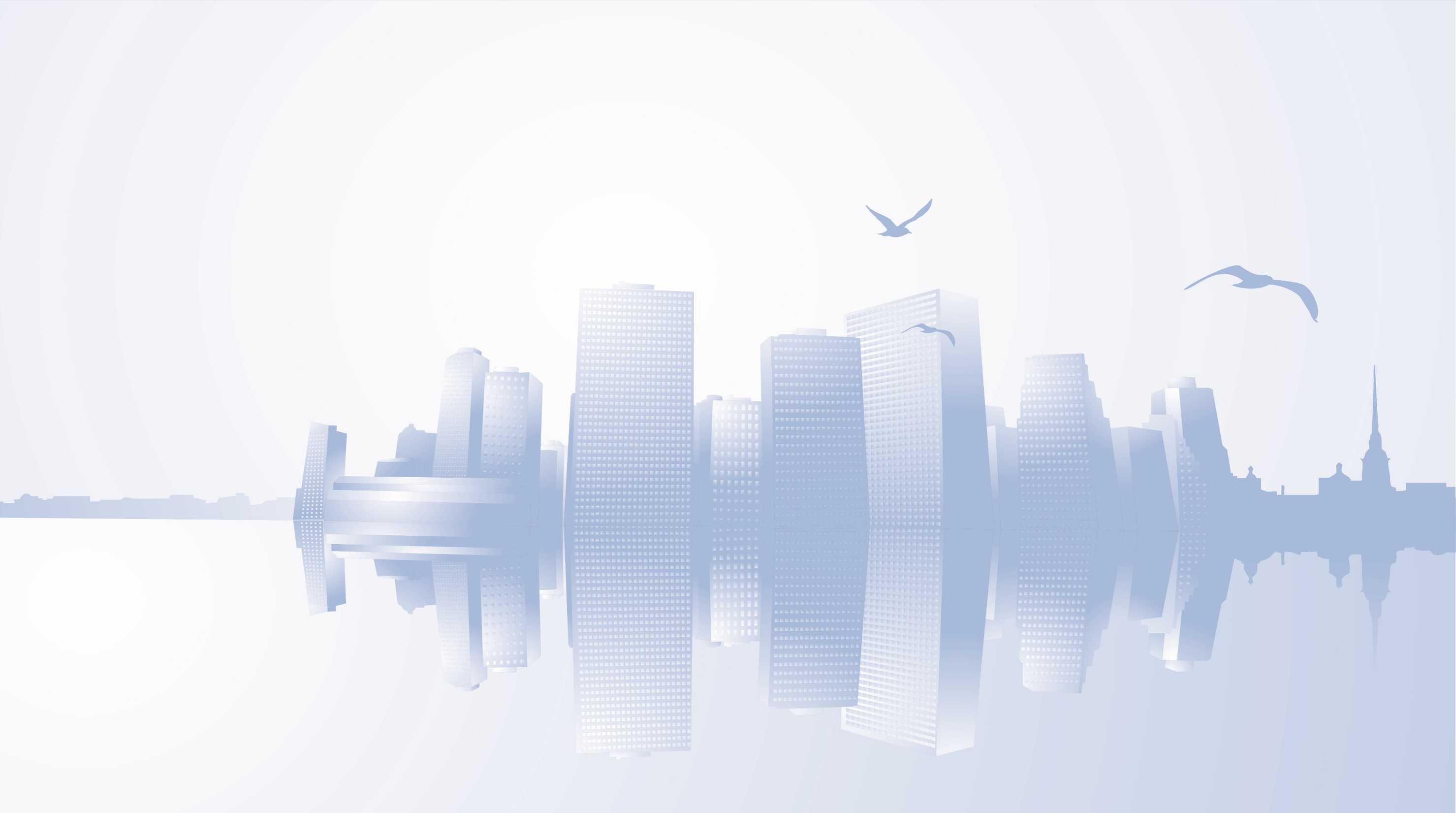 О реализации проекта внедрения целевой модели наставничества
Ольга Ивановна Мазур,
заместитель директора ГБУ ДППО «Информационно-методический центр» 
Приморского района Санкт-Петербурга,
Почетный работник общего образования РФ
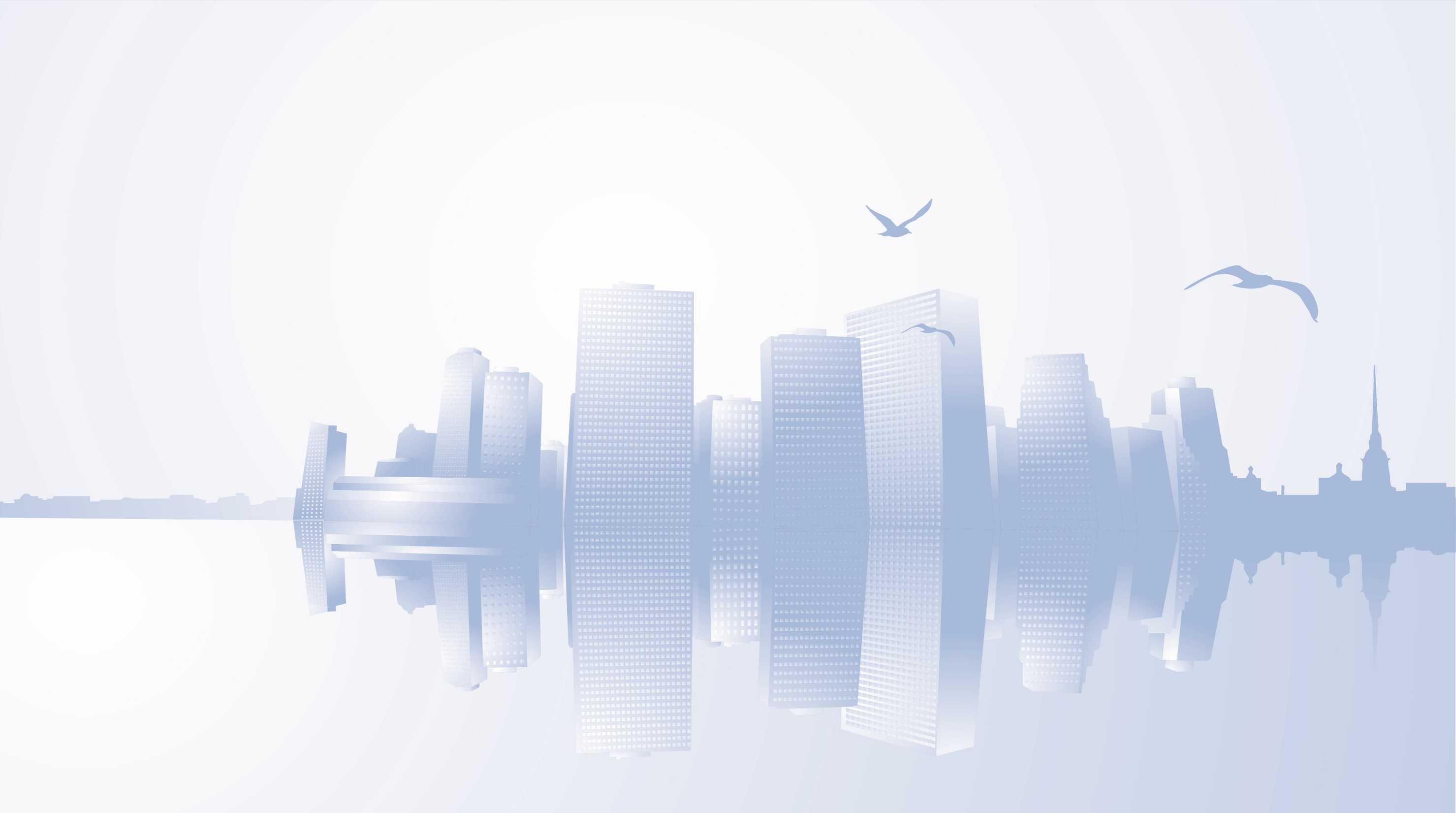 Наставничество — это универсальная технология передачи жизненного, личностного и профессионального опыта, формирования навыков, компетенций и ценностей через неформальное взаимообогащающее общение, основанное на доверии и партнерстве.«Конкурентным преимуществом становится гибкость и умение учиться у людей с другим опытом и взглядом, умение „пересобирать“ свои знания — расширять себя!»
Игорь Рыбаков, председатель совета и сооснователь Рыбаков Фонда
Реализация целевой модели наставничества – способ решения актуальных педагогических проблем
подростка, который оказался перед ситуацией сложного выбора образовательной траектории или профессии, недостаточно мотивирован к учебе, испытывает  трудности с адаптацией в школьном коллективе;
одаренного ребенка, которому сложно раскрыть свой потенциал стандартной образовательной программы либо который испытывает трудности коммуникации;
студента профессиональной образовательной организации, который не видит карьерной перспективы и возможности трудоустройства в своем регионе;
ребенка/подростка с ограниченными возможностями здоровья, которому приходится преодолевать психологические барьеры;
молодого специалиста в новом коллективе;
педагога с большим стажем, ощущающего себя некомфортно в мире новых образовательных технологий или испытывающего кризис профессионального роста, находящегося в ситуации профессионального выгорания.
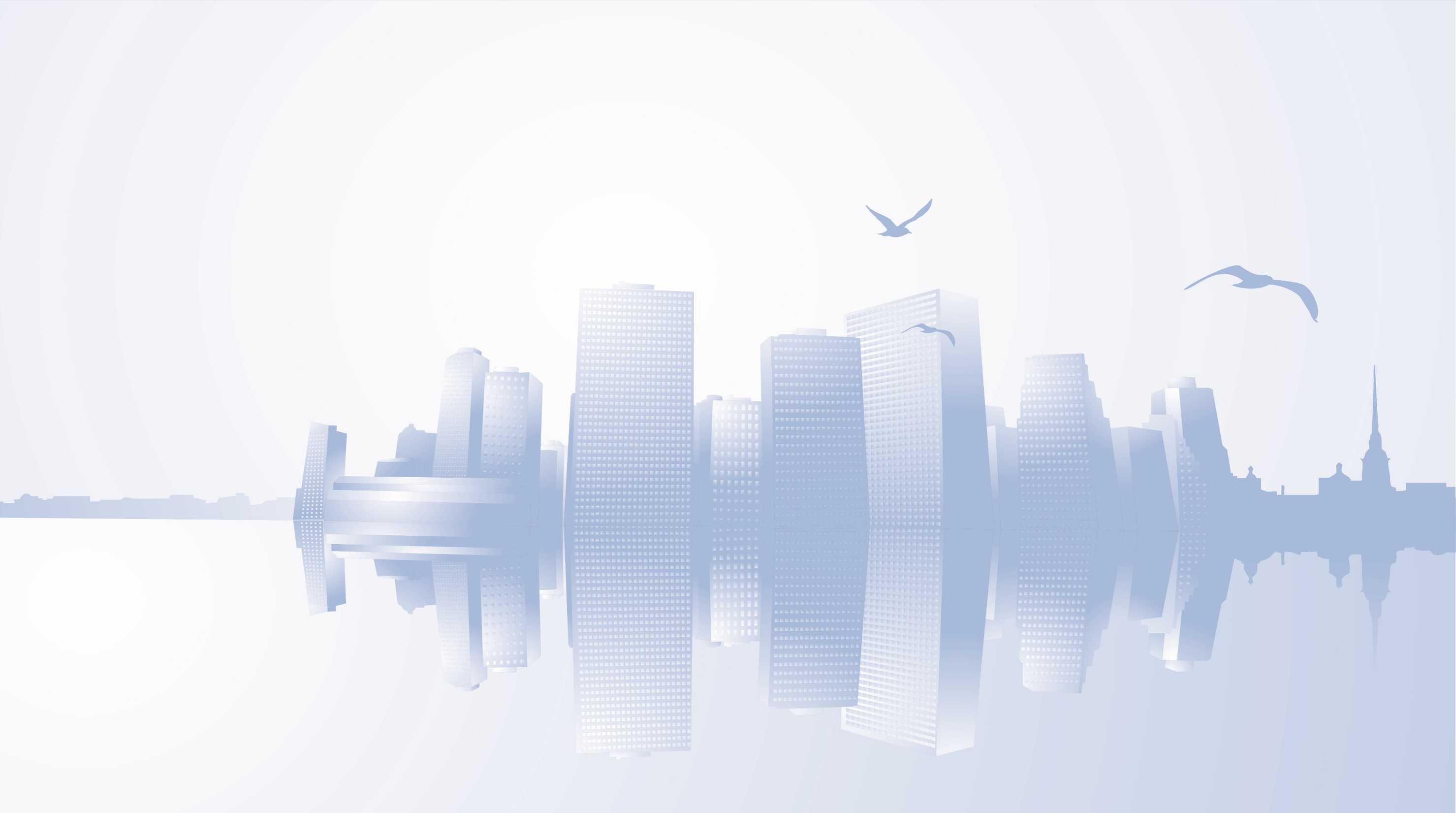 «Дорожная карта» внедрения единой целевой модели наставничества в ОО(сроки реализации: 2021- 2024 годы)
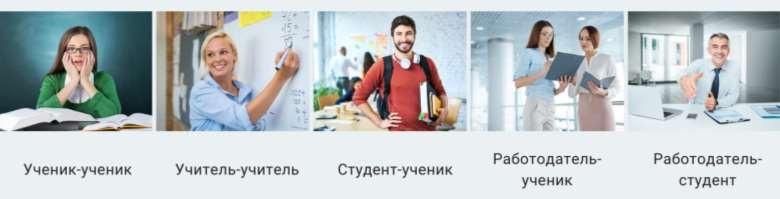 НОРМАТИВНЫЕ ДОКУМЕНТЫ
Распоряжение Министерства просвещения РФ № Р-145 от 25 декабря 2019 года
Методология (целевой модели) наставничества обучающихся для организаций, осуществляющих  образовательную деятельность по общеобразовательным, дополнительным общеобразовательным и  программам среднего профессионального образования, в том числе с применением лучших практик  обмена опытом между обучающимися

Распоряжение Министерства просвещения РФ № Р-145 от 25 декабря 2019 года
Методология (целевой модели) наставничества обучающихся для организаций, осуществляющих  образовательную деятельность по общеобразовательным, дополнительным общеобразовательным и  программам среднего профессионального образования, в том числе с применением лучших практик  обмена опытом между обучающимися.
Письмо Министерства  просвещения РФ от 23.01.2020 N МР-42/02  «О направлении целевой модели наставничества и методических рекомендаций»
В рамках федеральных проектов
национального проекта «Образование»:
«Современная школа»,
«Успех каждого ребенка»,
«Молодые профессионалы
(повышение конкурентоспособности  
профессионального образования)
ВНЕДРЕНИЕ ЦЕЛЕВОЙ МОДЕЛИ НАСТАВНИЧЕСТВА
ноябрь 2021 – июнь 2022


Формирование команды программы наставничества во главе с куратором в ОО
Принятие пакета локальных актов проекта внедрения наставничества
Изучение потребностей обучающихся и ресурсов ОО
Формирование баз наставников и наставляемых
Обучение наставников
Формирование  наставнических  пар / групп
Организация работы наставнических  пар / групп
Мониторинг влияния программы на наставляемых
ВНЕДРЕНИЕ ЦЕЛЕВОЙ МОДЕЛИ НАСТАВНИЧЕСТВА
сентябрь 2022 –декабрь  2024

На уровне ОО – новый цикл реализации программ наставничества:
Формирование  наставнических  пар / групп
Организация работы наставнических  пар / групп
Мониторинг влияния программы на наставляемых
Задача сегодняшнего дня
ВОВЛЕЧЕНИЕ ВСЕХ ОО 
(ГДЕ ЕСТЬ ОБУЧАЮЩИЕСЯ ОТ 10 ЛЕТ)
В РЕАЛИЗАЦИЮ ЦЕЛЕВОЙ МОДЕЛИ НАСТАВНИЧЕСТВА (ВКЛЮЧАЯ и  ДО) – ЕДИНАЯ ГОРОДСКАЯ БАЗА

СТРОГО СЛЕДОВАТЬ ТРЕБОВАНИЯМ ЦЕЛЕВОЙ МОДЕЛИ

Ресурсы:
Страница сайта СПб АППО
https://spbappo.ru/tsentr-razvitiya-nastavnichestva/
Национальный ресурсный центр наставничества «МЕНТОРИ»
Действия ОО
назначить куратора, проектную группу;
разработать программу наставничества и план ее реализации;
реализовать программу наставничества, то есть создать и вести базы наставников и наставляемых;
•сформировать тандемы/группы;
•создать условия для реализации программы;
•осуществлять мониторинг результативности программ наставничества;
•вести просветительскую и информационную деятельность;
•создать базу лучших практик наставничества
Куратор 
назначается решением руководителя образовательной организации, планирующей внедрить целевую модель наставничества. 
К зоне ответственности куратора относятся следующие задачи: 
сбор и работа с базой наставников и наставляемых; 
организация обучения наставников (в том числе привлечение экспертов для проведения обучения); 
контроль процедуры внедрения целевой модели наставничества; 
контроль проведения программ наставничества; 
участие в оценке вовлеченности обучающихся в различные формы наставничества; 
решение организационных вопросов, возникающих в процессе реализации модели; 
мониторинг реализации и получение обратной связи от участников программы и иных причастных к программе лиц.
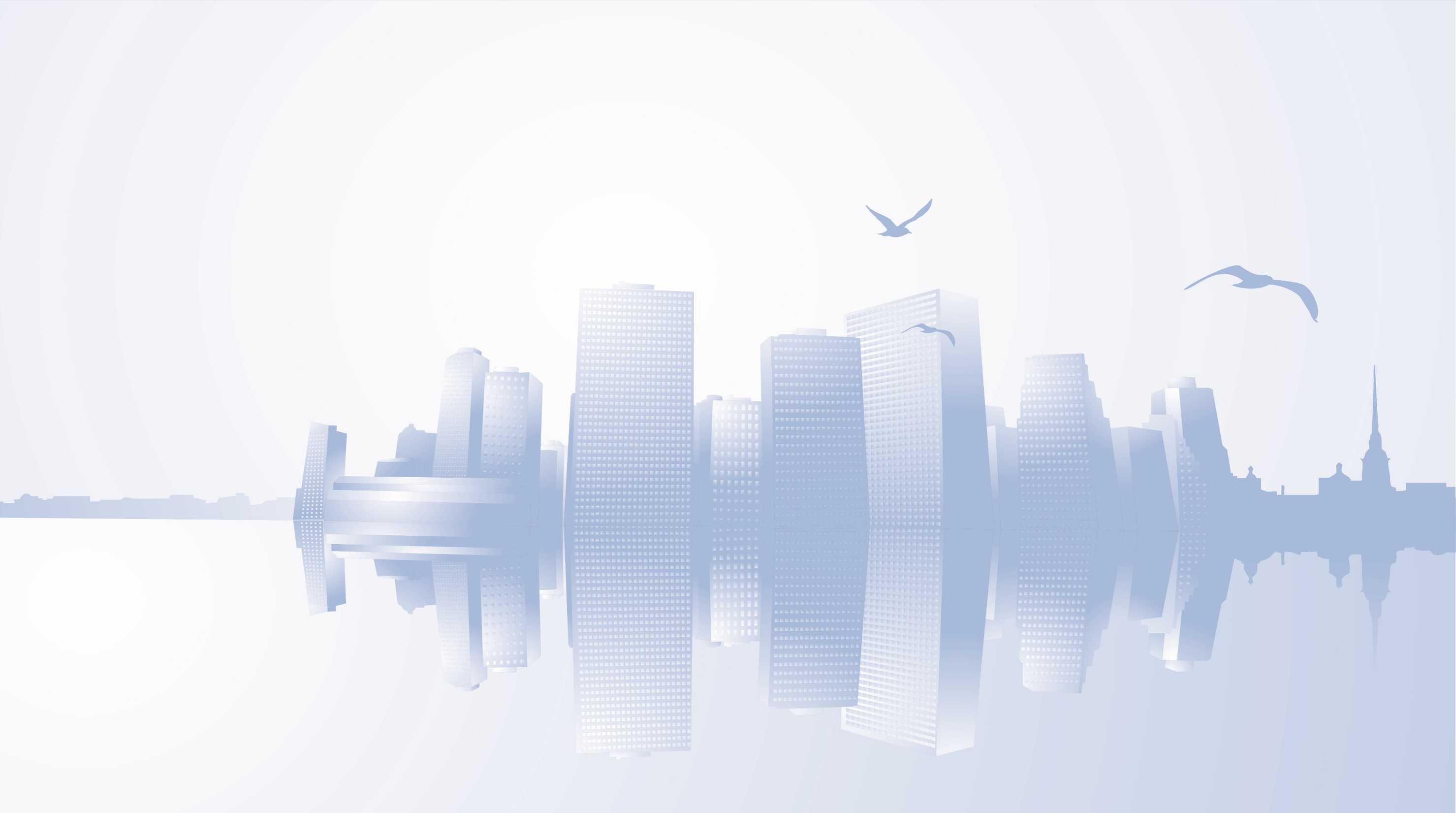 Контакты районного куратора внедрения проекта наставничества Приморского района Санкт-Петербурга
Мазур Ольга Ивановна, 
заместитель директора ИМЦ Приморского района
Телефоны:+7-903-092-94-90, 242-33-06
E-mail: Mazur987@yandex.ru
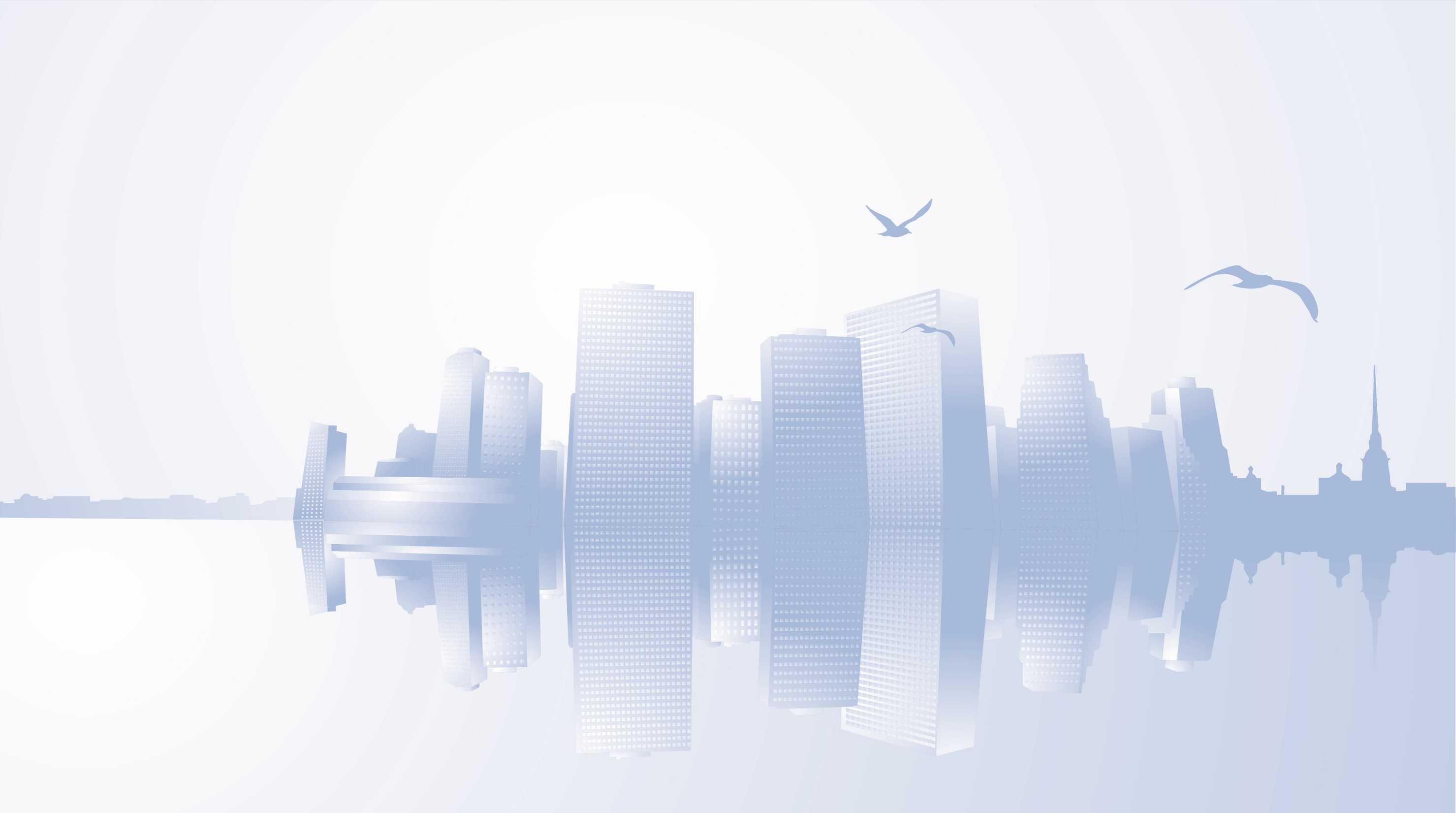 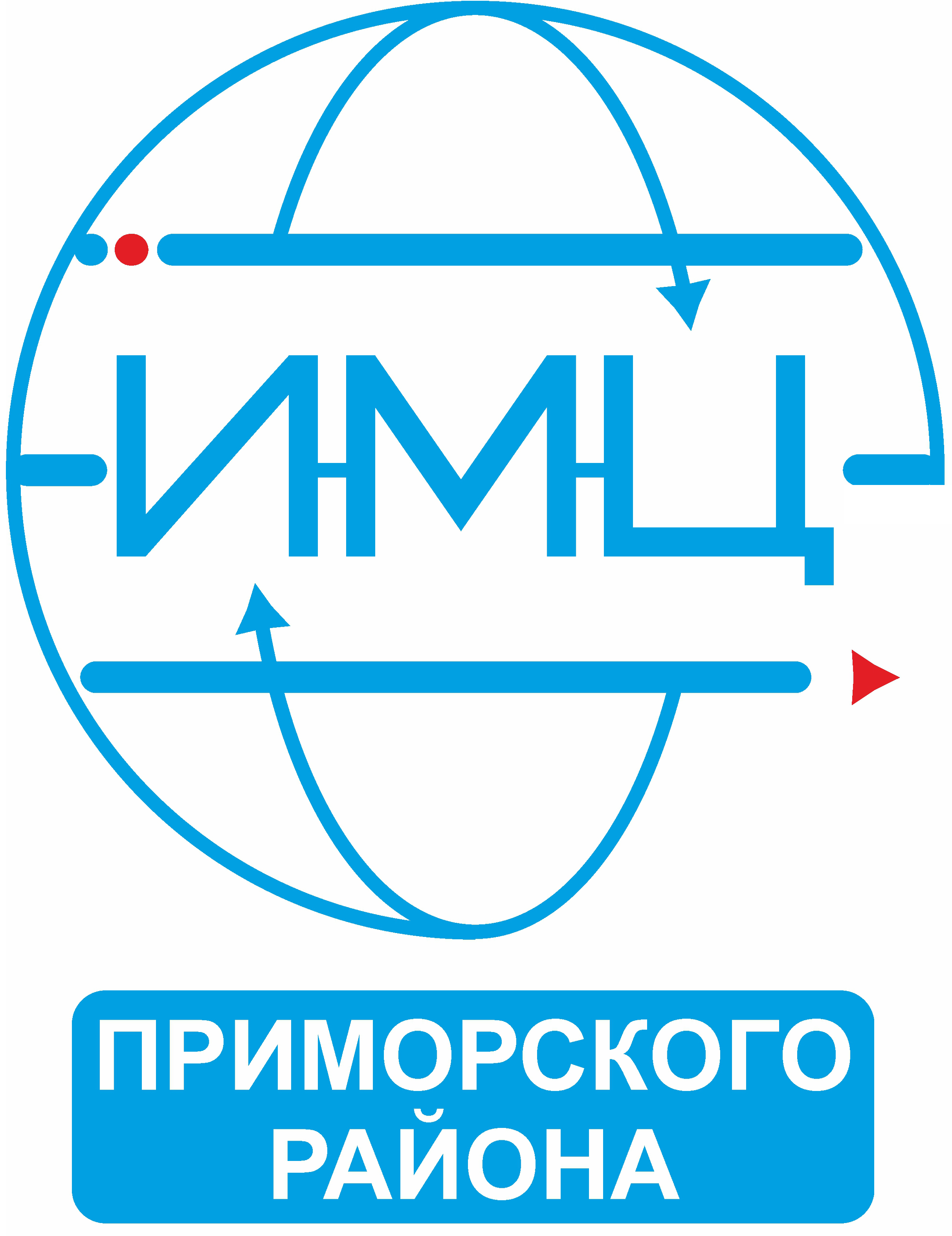 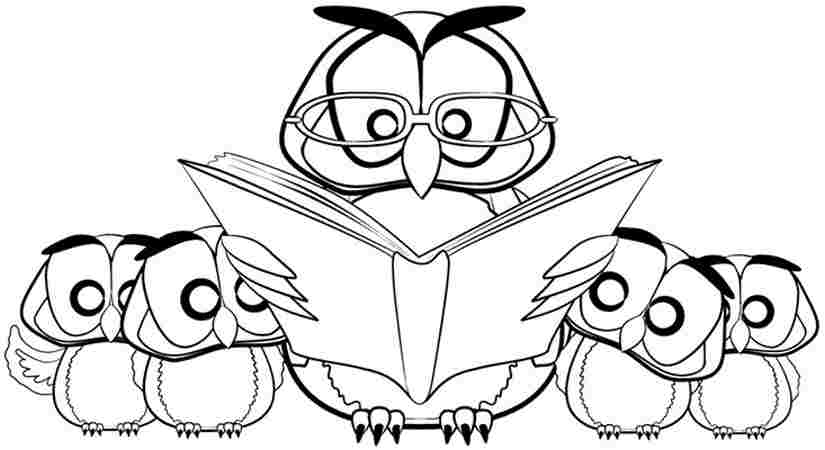 Спасибо за внимание!